Quality Network EventProviding Financial Services6th October 2021
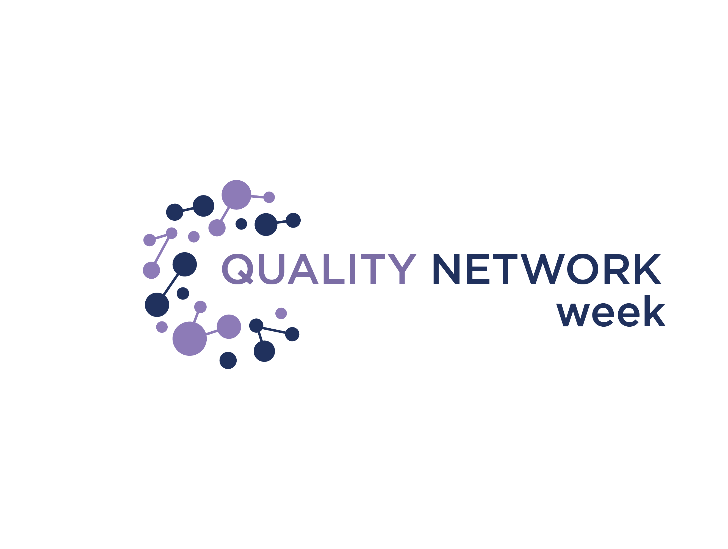 Programme
Welcome					Tony Hamilton, SQA

Senior External Verifier update	Ann Jakeman, SQA

Centre presentation			Gail Pincott, BPP

			Break (15 minutes)

Centre presentation			Alex McKenzie, Elaine Barr (Limelight Careers)

Open discussion				All
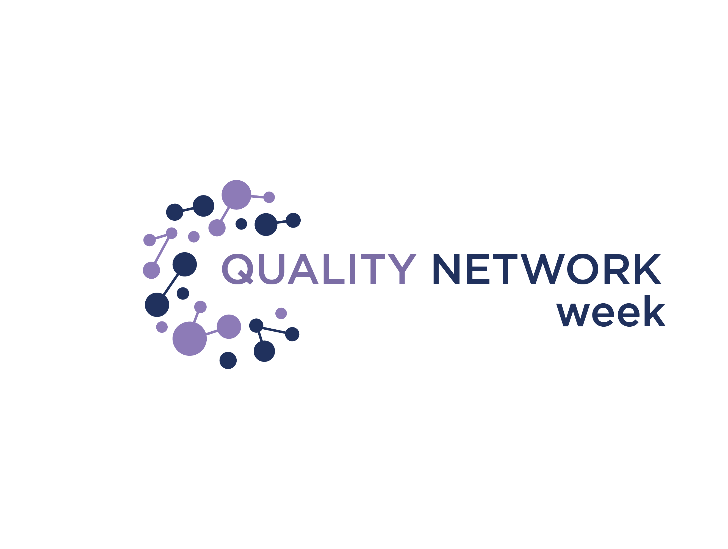 SQA Financial Services Portfolio
SVQ in Providing Financial Services SCQF 5 	GP2Y 22  (31.08.23)
SVQ in Providing Financial Services SCQF 6 	GP30 23  (31.08.23)
SVQ in Insurance SCQF 8 				GJ2C 24  (31.04.24)
FA in Financial Services SCQF 6			GR6F 46
NPA in Financial Services SCQF 6			GR3Y 46
Skills for Work: Financial Services SCQF 5	C220 75
HNC Financial Services SCQF 7			GP09 15
HND Financial Services SCQF 8			GP0A 16
Personal Finance Award SCQF 4			GM17 44
Personal Finance Award SCQF 5			GM7H 45
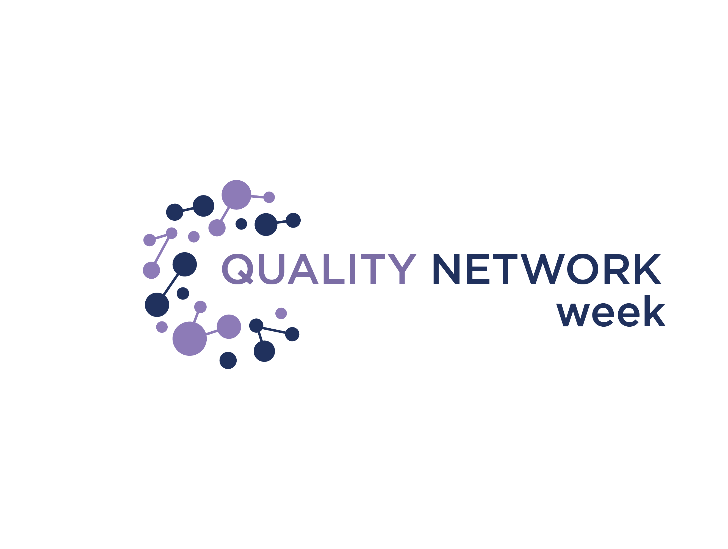 Foundation Apprenticeship inFinancial Services SCQF 6
Updated SDS Framework Document